Развитие детских общественных объединений в общеобразовательных организациях Добрянского городского округа
Совещание руководителей  29.09.2021
Муниципальная программа  Добрянского городского округа «Функционирование и развитие системы образования», утверждена Постановлением АДМР от 22.11.2019 №1190
Показатель качества муниципальной услуги.
Доля обучающихся, являющиеся участниками общественных объединений (самоуправление, РДШ, ЮнАрмия, ЗОЖ, экологи, военно-патриотические кружки, волонтеры, добровольцы, ДЮПы, ЮИД, музейные отряды)  - 10 % на каждом уровне образования.
Приказом управления образования от 11.08.2021  №189 «Об утверждении муниципальной системы управления качеством образования в Добрянском городском округе» утверждена муниципальная система управления качеством образования на период с 2021 по 2024 год.
Подпрограмма 7: Система воспитания в Добрянском городском округе на 2021-2024 годы.
п.п 7.3 Развитие добровольчества (волонтерства)
п.п. 7.4 развитие детских и молодежных общественных объединений (самоуправление, РДШ, ЮнАрмия, ЮИД и ДЮП и др.)
Оценка деятельности системы образования и построения межведомственного взаимодействия системы профилактики. Оценка результативности работы с категорией детей/семей группы риска СОП.
[Speaker Notes: Охват обучающихся, являющиеся участниками общественных объединений  - показатель качества оказания муниципальной услуги (Муниципальная программа  Добрянского городского округа «Функционирование и развитие системы образования»).
Приказом управления образования от 11.08.2021  №189 «Об утверждении муниципальной системы управления качеством образования в Добрянском городском округе» утверждена муниципальная система управления качеством образования на период с 2021 по 2024 год.

п.п 7.3 Развитие добровольчества (волонтерства)
п.п. 7.4 развитие детских и молодежных общественных объединений (самоуправление, РДШ, ЮнАрмия, ЮИД и ДЮП и др.)

Оценка результативности работы с категорией детей/семей группы риска СОП:

Доля несовершеннолетних от 14 до 18 лет, находящимися в группе риска СОП, либо отнесенных к данной категории, вовлеченных в различные виды занятости и досуга в молодежных организациях и объединениях, от общего количества несовершеннолетних, признанных находящимися в социально опасном положении.

Доля несовершеннолетних от 14 до 18 лет, находящимися в группе риска СОП, вовлеченных в отчетном периоде в волонтерскую и иную добровольческую деятельность, организованную молодежными организациями и объединениями, от общего количества несовершеннолетних, находящимися в группе риска СОП]
Детское общественное объединение имеет большие воспитательные возможности:
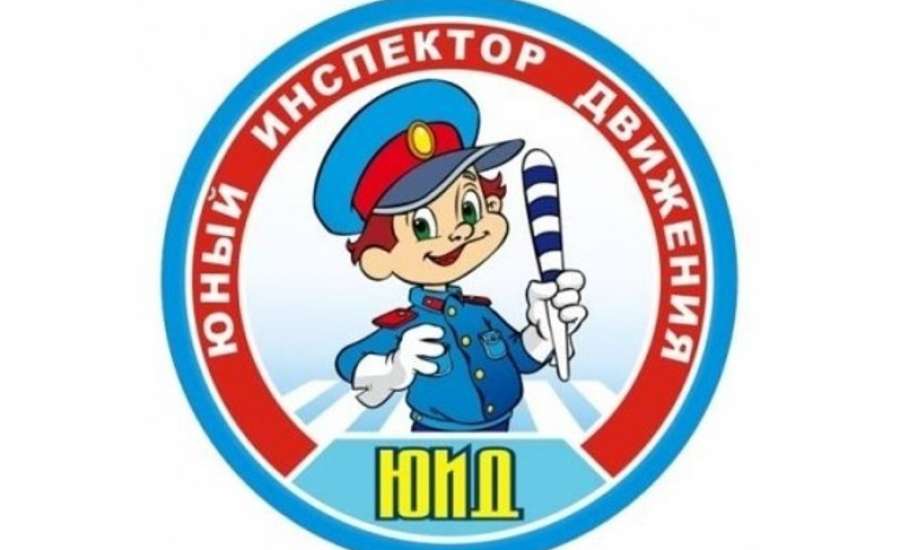 Форма социального воспитания детей;
Организация профилактической работы по раннему выявлению детского и семейного неблагополучия;
 Разумно организованный досуг детей
 Эффективное средство приобретения личного жизненного опыта самостоятельности
 Вовлечение детей в активные формы деятельности.
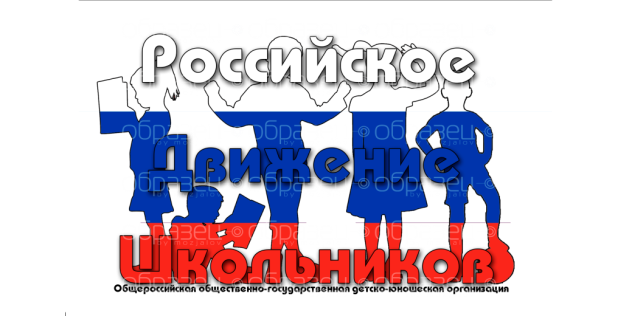 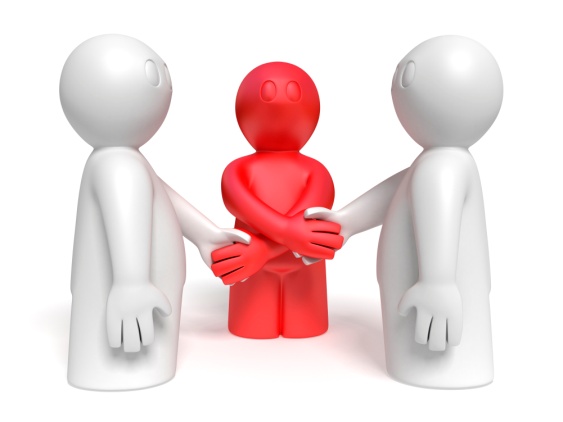 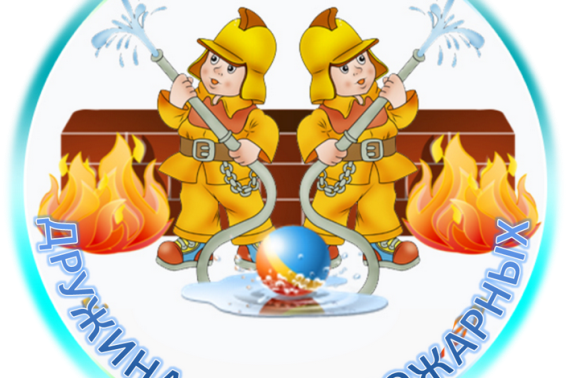 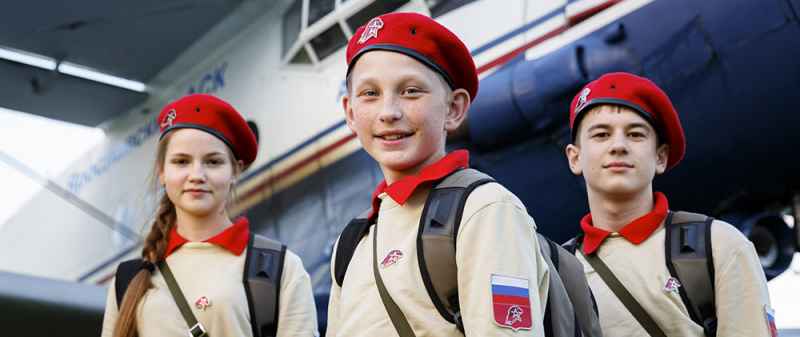 Количество обучающихся детских ОО ДГО – 1149 (на 27.09.2021)
[Speaker Notes: Школа не может не учитывать влияния на воспитание детей различных социальных институтов. 
Среди них особое место занимают различные детские общественные объединения. 
Детское общественное объединение имеет большие воспитательные возможности:Форма социального воспитания детейРазумно организованный досуг детейЭффективное средство приобретения личного жизненного опыта самостоятельностиМир игры, фантазии, свободы творчества.
Организация профилактической работы.

ОО: Советы старшеклассников, ЮнАрмейские отряды, волонтеры, ЮИД, ДЮП и другие.

Количество обучающихся детских ОО ДГО – 1096 (на 27.09.2021) – 17% от количества школьников]
Всероссийское детско-юношеское военно-патриотическое общественное движение «ЮНАРМИЯ»
Направления деятельности:
- туристско-краеведческое;
- физкультурно-спортивное;
- военно-историческое;
- военная подготовка;
- поисковая деятельность;
- патриотическое и гражданское волонтерство;
- музейная работа и т.д., исходя из специфики образовательной организации.
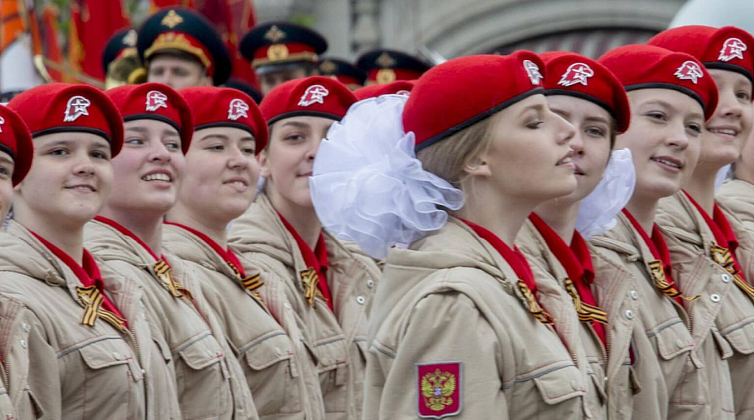 [Speaker Notes: Необходимость в совершенствовании приемов и методов патриотического, в целом, и военно-патриотического воспитания, в частности, можно решить посредством организации движения «Юнармия» на базе образовательной организации. 
Направления деятельности могут быть различными.

Позитивные тенденции выражаются следующими положениями: 
Созданные отряды на базе ОО расширяют возможности внеурочной деятельности, 
Система «готова к использованию». 
Чувство сопричастности со всей страной.]
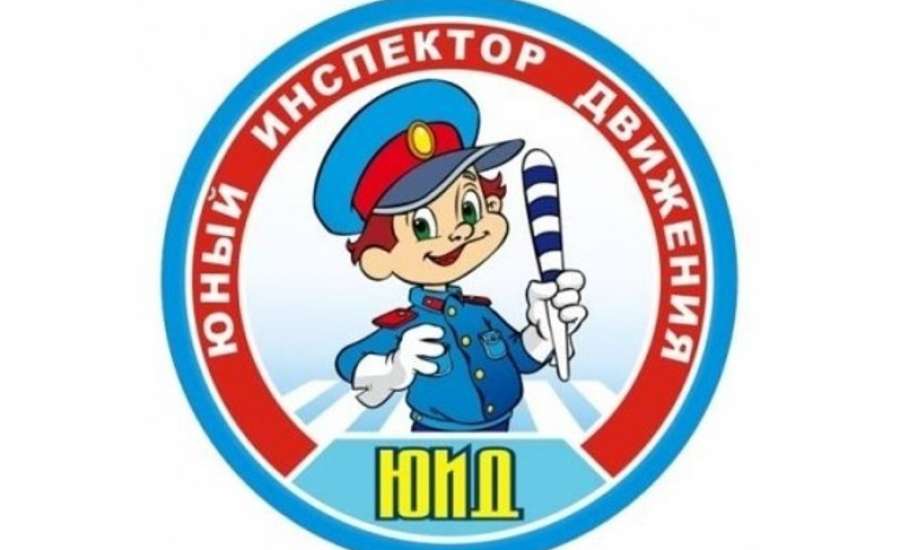 .
Активная пропаганда БДД среди детей для предупреждения ДДТТ.
Социализация подростков, привитие навыков общественной организационной работы, ответственности, товарищества через деятельность объединения отряда ЮИД.
[Speaker Notes: Оптимизация активности подростков через позитивную деятельность по формированию ответственности за безопасность своей жизни и окружающих на дорогах
Активная пропаганда БДД среди детей для предупреждения ДДТТ.
Социализация подростков, привитие навыков общественной организационной работы, ответственности, товарищества через деятельность объединения отряда ЮИД.]
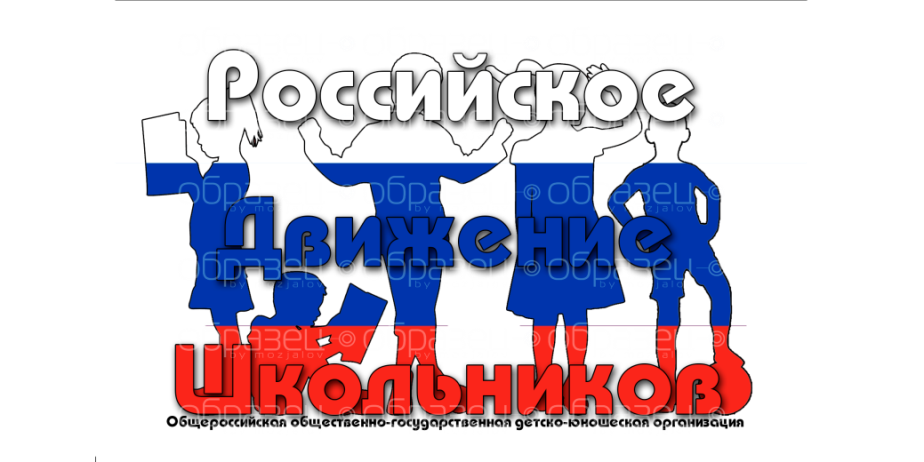 Военно-патриотическое направление;
Гражданская активность;
Информационно-медийное направление
Личностный рост
[Speaker Notes: Общероссийская общественно-государственная детско-юношеская организация, деятельность которой направлена на воспитание подрастающего поколения, развитие детей на основе их интересов и потребностей, а также организацию досуга и занятости школьников.

Военно-патриотическое направление;
Гражданская активность;
Информационно-медийное направление
Личнстный рост.]
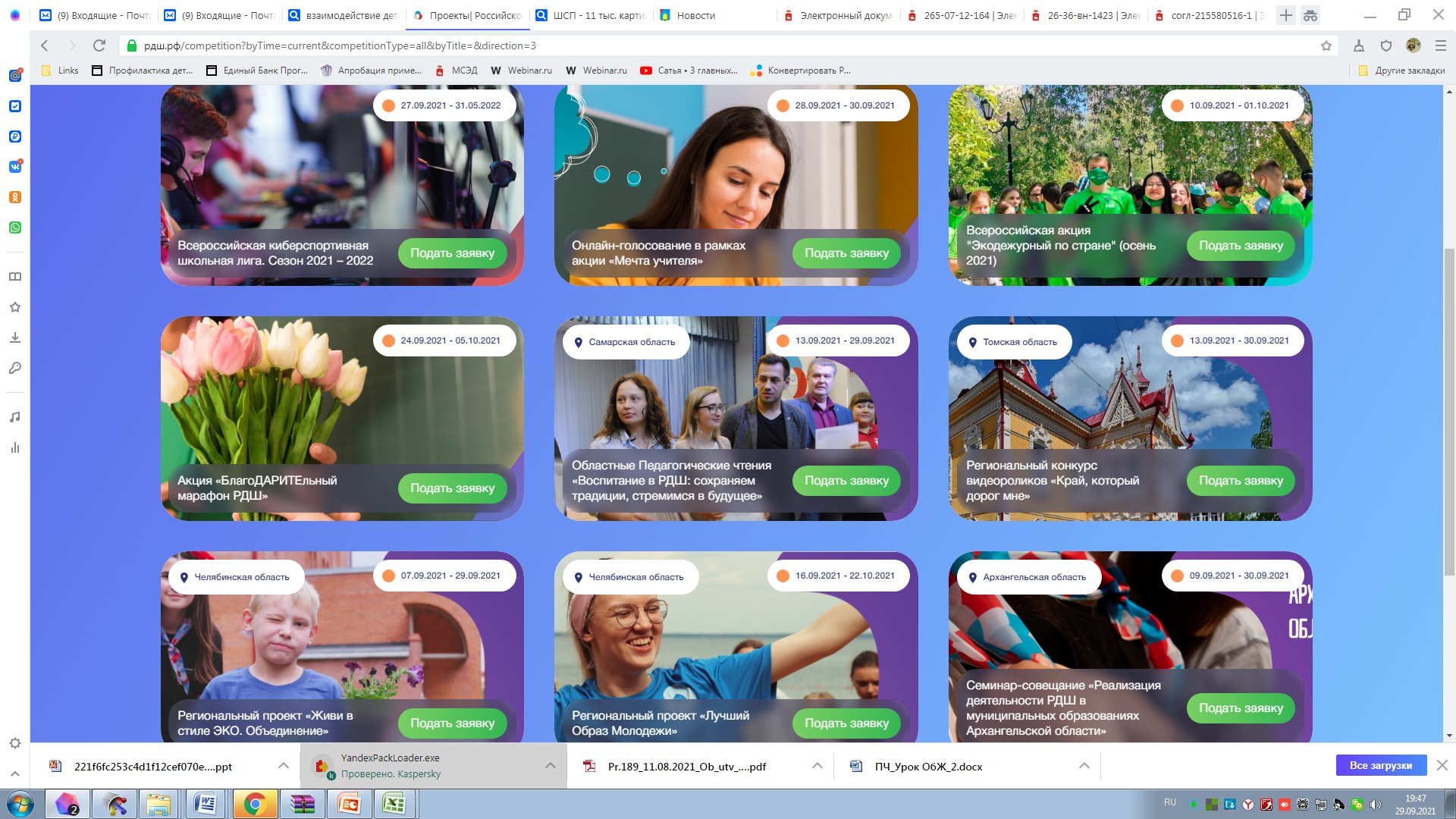 https://рдш.рф/
[Speaker Notes: Акции по направлению Гражданская активность]
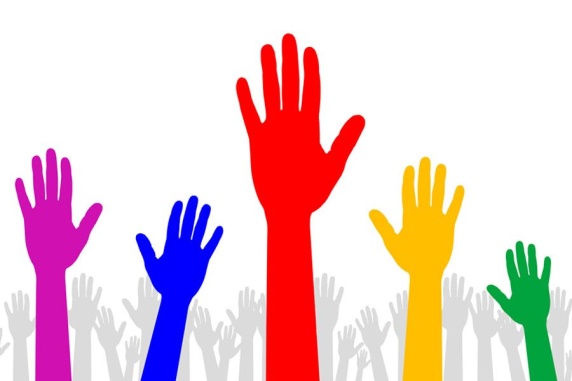 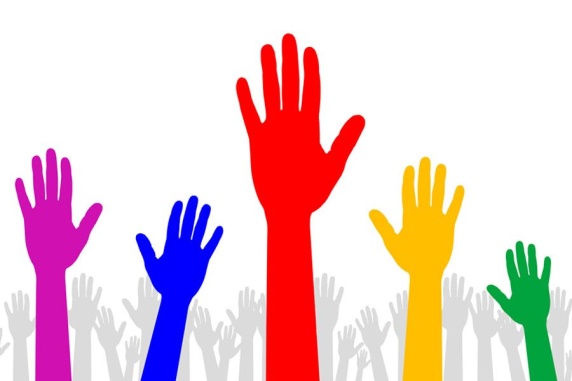 развитие и реализация организаторского, творческого и интеллектуального потенциала социально-активных подростков;
воспитание у учащихся гуманное отношение к людям; 
привлечение школьников к организации и проведению акций и мероприятий волонтёрской направленности.
[Speaker Notes: С целью обеспечения достижения целевого показателя «Увеличение доли граждан, занимающихся волонтерской (добровольческой) деятельностью или вовлеченных в деятельность волонтерских (добровольческих) организаций, до 15 %» в рамках регионального проекта «Социальная активность», характеризующего достижение национальной цели развития Российской Федерации «Возможности для самореализации и развития талантов», установленной Указом Президента Российской Федерации от 21.07.2020 № 474 «О национальных целях развития Российской Федерации на период до 2030 года», для формирования позитивных установок на добровольческую деятельность, воспитания здорового образа жизни и профилактики вредных привычек обучающихся Добрянского городского округа

Волонтёрские объединения
воспитывают у учащихся гуманное отношение к людям, защищать их жизнь и здоровье, обеспечивать уважение к человеческой личности, способствовать воспитанию патриотизма и активной жизненной позиции, позитивного отношения к себе, обществу, уважению к традициям школы. 
Волонтёрский центр осуществляет деятельность по привлечению школьников к организации и проведению акций и мероприятий волонтёрской направленности.]
Взаимодействие и организация деятельности детских общественных объединений в Добрянском городском округе
МАОУ «ПСОШ №1»
МБОУ «ПСОШ №3»
МБОУ «ДООШ №1(КШ)»
Координация работы 
Общественных объединений
МБОУ «ДСОШ №2»
МБОУ «Перемская ООШ»
МБУ ДО «ЦДОД «Логос»»
Отряд ЮИД,
ЮнАрмия
Волонтеры
МБОУ «ДСОШ №3»
МБОУ «Сенькинская  СОШ»
МБОУ «Дивьинская  СОШ»
МБОУ «ДСОШ №5»
МБОУ «Вильвенская СОШ»
[Speaker Notes: Координатор	
разработка и реализации проектов, программ, акций и др., призванных актуализировать приоритетные направления волонтёрской деятельности; 
	разработка и утверждение планов координации деятельности волонтёрских отрядов; привлечение к участию в волонтёрской деятельности новых членов; 
	взаимодействие с общественными молодёжными объединениями и организациями, заинтересованными в волонтёрской деятельности; 
	подведение итогов по результатам проделанной работы за определенный период времени, а также обмен опытом работы отдельных волонтёрских организаций и участников волонтёрской деятельности; 
	информирование населения через средства массовой информации о целях и задачах своей деятельности, о мероприятиях, проводимых в рамках разработанных программ, проектов и т.д.; 

ОО
	помощь педагогическому коллективу в работе с детьми и подростками, как во время учебного процесса, так и в каникулярный период; 
	организация и проведение волонтёрских уроков и экскурсий; 
	развитие проектов, направленных на пропаганду идей здорового образа жизни среди молодежи, профилактику курения, алкоголизма, употребления наркотиков;
	уборка территории школы, микрорайона, культурных мест города; 
	проведение профилактической работы с детьми и молодёжью из «группы риска» (беседы, тренинги, тематические игры, дискуссии, акции); 
	организация и проведение воспитательно-профилактических мероприятий (тематических вечеров, конкурсов и викторин, бесед и лекций); 
	социальное служение (работа с ветеранами, пожилыми людьми, людьми с ограниченными возможностями здоровья, а также с другими социально незащищенными категориями граждан); 
	оказание конкретной помощи учащимся, незащищённым слоям населения, охрана окружающей среды; 
	помощь в организации и проведении общих культурно-массовых и спортивных мероприятий. 


Школьные объединения]
Продолжить работу по вовлечению обучающихся в детские общественные объединения;
Увеличить охват деятельностью общественных объединений обучающихся  ГР СОП и СОП.
Ответственные: Руководители ОО.
Срок: постоянно.
Контроль: Поселеннова О.В., гл. специалист управления образования АДГО.
3.    Обеспечить деятельность общественного объединения ЮнАрмия,  как  координатора движения в округе.
Обеспечить деятельность общественного объединения ЮИД, как  координатора движения в округе.
Обеспечить деятельность общественного объединения волонтеров,  как  координатора движения в округе.
Ответственные: Власов В.Б., директор МБУ ДО "ЦДОД "Логос".
Срок: постоянно.
Контроль: Поселеннова О.В., гл. специалист управления образования АДГО.